MANUEL BANDEIRA
Manuel Bandeira: nasceu em 19/4/1886, no Recife/PE, membro de uma proeminente família de juristas e políticos. Seu pai era engenheiro e, por conta dessa profissão, a família se muda para o Rio de Janeiro, onde ele frequenta o Colégio Pedro II.
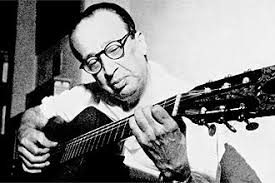 MANUEL BANDEIRA
Em 1903, muda-se para São Paulo e começa o curso de Arquitetura, mas, por conta da tuberculose, é obrigado a interromper os estudos. Ele tinha apenas 18 anos. Buscou tratamento em vários lugares, como Teresópolis, Petrópolis e até a Suíça. Com o começo da I Guerra Mundial, retorna ao Brasil.
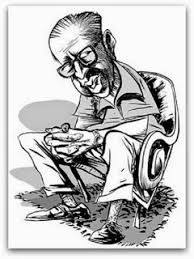 MANUEL BANDEIRA
Ao regressar, iniciou na literatura, publicando o livro "A Cinza das Horas", em 1917, numa edição de 200 exemplares, custeada por ele mesmo. Dois anos depois, publica seu segundo livro, "Carnaval“.
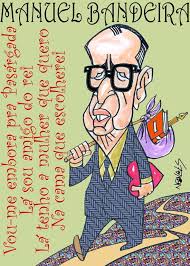 MANUEL BANDEIRA
Foi inspetor de alunos, professor de literatura do Colégio Pedro II, professor universitário e membro da Academia Brasileira de Letras. Faleceu no dia 13 de outubro de 1968, com hemorragia gástrica, aos 82 anos de idade, no Rio de Janeiro.
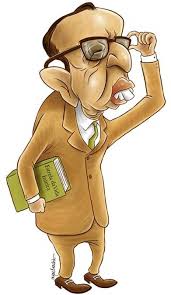 MANUEL BANDEIRA
Era uma pessoa reservada, melancólica e avessa à badalação social, cuja vida foi marcada pela doença, a tuberculose, uma permanente ameaça a sua existência. Porém, era um bom amigo e cultivava boas relações com outros poetas, como Mário de Andrade.
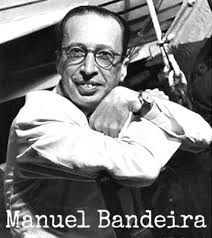 MANUEL BANDEIRA
Principais obras:
A Cinza das Horas, 1917;
Carnaval, 1919;
O Ritmo Dissoluto, 1924;
Libertinagem, 1930 (poemas "Evocação do Recife" e "Vou-me embora pra Pasárgada");
Estrela da Manhã, 1936;
Lira dos Cinquent'anos, 1940;
Belo Belo, 1948;
Mafuá do Malungo, 1948;
Opus 10, 1952;
Estrela da tarde, 1960;
Estrela da Vida Inteira, 1968.
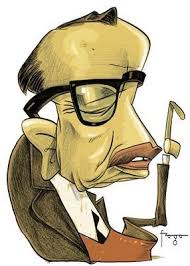 MANUEL BANDEIRA
Três características da obra:
1) Papel decisivo na solidificação da poesia de orientação modernista, com todas as suas implicações: verso livre, linguagem coloquial, irreverência e liberdade criadora.
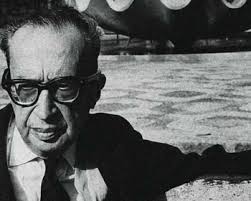 MANUEL BANDEIRA
Nova Poética

Vou lançar a teoria do poeta sórdido.Poeta sórdido:Aquele em cuja poesia há a marca suja da vida.Vai um sujeito,Saí um sujeito de casa com a roupa de brim branco muito bem engomada, e na primeira esquina passa um caminhão, salpica-lhe o paletó ou a calça de uma nódoa de lama:É a vida

O poema deve ser como a nódoa no brim:Fazer o leitor satisfeito de si dar o desespero.

Sei que a poesia é também orvalho.Mas este fica para as menininhas, as estrelas alfas, as virgens cem por cento e as amadas que envelheceram sem maldade.
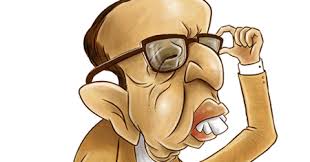 MANUEL BANDEIRA
Características da obra:
2) Capacidade de extrair a poesia das coisas aparentemente banais do cotidiano, como a própria doença, o quarto, as ações mecânicas do cotidiano, o jornal, a cultura popular. Sua poesia parece prosaica, mas é rica de em construção e significado.
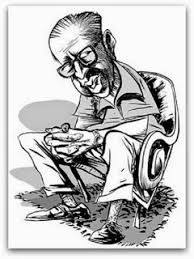 MANUEL BANDEIRA
Poema tirado de uma notícia de jornal
João Gostoso era carregador de feira livre e morava no [morro da Babilônia num barracão sem númeroUma noite ele chegou no bar Vinte de NovembroBebeuCantouDançouDepois se atirou na lagoa Rodrigo de Freitas e morreu afogado.
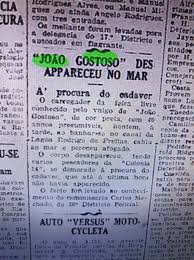 MANUEL BANDEIRA
Características da obra:
3) Lirismo: retoma, com sentimento, temas românticos, como a saudade, a infância, a morte e a solidão, mas sem recair no sentimentalismo típico do Romantismo.
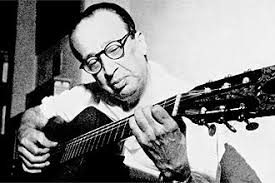 MANUEL BANDEIRA
Momento num café

Quando o enterro passouOs homens que se achavam no caféTiraram o chapéu maquinalmenteSaudavam o morto distraídosEstavam todos voltados para a vidaAbsortos na vidaConfiantes na vida.

Um no entanto se descobriu num gesto largo e demoradoOlhando o esquife longamenteEste sabia que a vida é uma agitação feroz e sem finalidadeQue a vida é traiçãoE saudava a matéria que passavaLiberta para sempre da alma extinta.
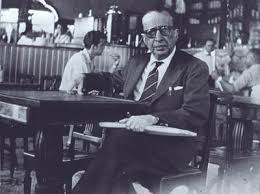 MANUEL BANDEIRA
Poema “Vou-me embora pra Pasárgada”: foi o poema de mais longa gestação em toda a minha obra (...) Esse nome de Pasárgada, que significa “campos persas”, suscitou na minha imaginação uma paisagem fabulosa, um país de delícia (...) Mais de vinte anos depois (...) num momento de fundo desânimo, da mais aguda doença, saltou-me de súbito do subconsciente esse grito estapafúrdio: “Vou-me embora pra Pasárgada!”.
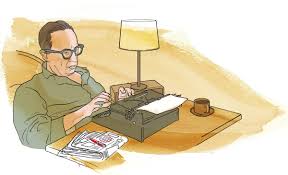 MANUEL BANDEIRA
Vou-me Embora pra Pasárgada
Vou-me embora pra PasárgadaLá sou amigo do reiLá tenho a mulher que eu queroNa cama que escolherei

Vou-me embora pra PasárgadaVou-me embora pra PasárgadaAqui eu não sou felizLá a existência é uma aventuraDe tal modo inconsequenteQue Joana a Louca de EspanhaRainha e falsa dementeVem a ser contraparenteDa nora que nunca tive
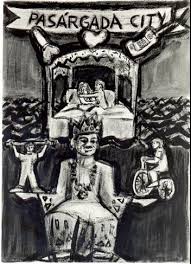 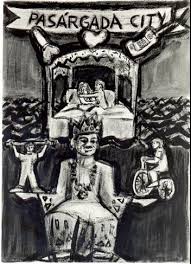 MANUEL BANDEIRA
E como farei ginásticaAndarei de bicicletaMontarei em burro braboSubirei no pau-de-seboTomarei banhos de mar!E quando estiver cansadoDeito na beira do rioMando chamar a mãe-d'águaPra me contar as históriasQue no tempo de eu meninoRosa vinha me contarVou-me embora pra Pasárgada
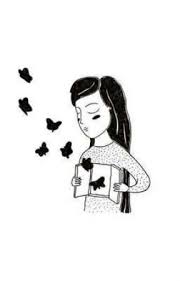 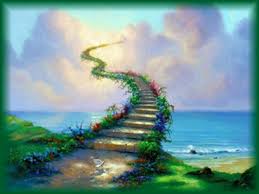 MANUEL BANDEIRA
Em Pasárgada tem tudoÉ outra civilizaçãoTem um processo seguroDe impedir a concepçãoTem telefone automáticoTem alcalóide à vontadeTem prostitutas bonitasPara a gente namorar
 
E quando eu estiver mais tristeMas triste de não ter jeitoQuando de noite me derVontade de me matar— Lá sou amigo do rei —Terei a mulher que eu queroNa cama que escolhereiVou-me embora pra Pasárgada.
OSWALD DE ANDRADE
Oswald de Andrade: nasceu em 11/1/1890, em São Paulo, membro de uma família bastante rica. Formou-se em Direito na Faculdade do Largo São Francisco, mas sempre atuou como jornalista e escritor.
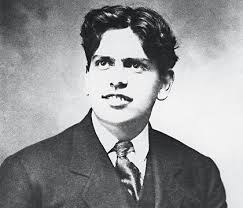 OSWALD DE ANDRADE
Entre 1911 e 1917, manteve a revista “O Pirralho”.
Em 1917, em sua coluna no Jornal do Comércio, defendeu Anita Malfatti das críticas ferozes de Lobato.
Viajava frequentemente para Europa, o que lhe permitiu estabelecer contato com as vanguardas artísticas europeias.
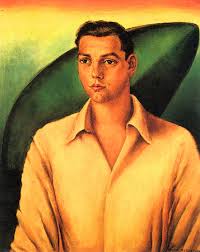 OSWALD DE ANDRADE
Em uma viagem a Paris, ele conheceu Henriette, apelidada por ele de Kamiá. Em 1914, nasceu o filho do casal, José Oswald Antônio (Nonê). A partir daí, o casamento se desestabilizou com as traições de Oswald. Em 1915, Oswald iniciou um caso extraconjugal com a dançarina espanhola Carmen Lydia. Em 1916, sua esposa descobriu a traição, e ambos separaram-se.
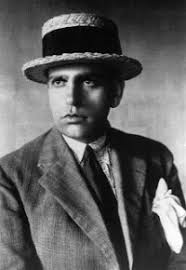 OSWALD DE ANDRADE
Em 1926, casou-se com Tarsila do Amaral.
Em 1929, perdeu muito dinheiro com a crise do café.
Em 1930, casou-se, em um cemitério, com a sua amante, a escritora comunista Patrícia Galvão, a Pagu. Juntos, militaram nos meios operários e no Partido Comunista, no qual permaneceu entre 1931 e 1945.
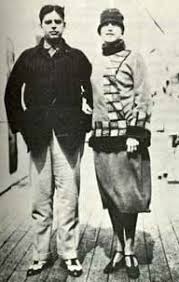 OSWALD DE ANDRADE
Em 1934, desquitou-se de Pagu, devido as constantes traições de Oswald, que assumiu um relacionamento sério com sua amante, a pianista Pilar Ferrer. Após um mês, separou-se de Pilar, e iniciou um namoro com Julieta Bárbara Guerrini, uma jovem poetisa.
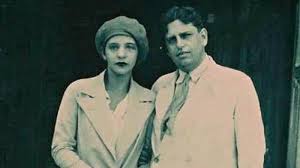 OSWALD DE ANDRADE
Após levar uma vida boêmia, mantendo relacionamentos casuais com mulheres anônimas e famosas, em 1943 iniciou um namoro com Maria Antonieta D'Alkmin. O casal teve dois filhos. Este foi o último casamento de Oswald, que permaneceu casado até seu falecimento, em 1954.
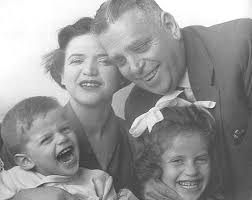 OSWALD DE ANDRADE
Maior polemista do Modernismo (Movimentos Pau-Brasil e Antropofágico), sempre foi debochado, irônico e crítico, pronto para satirizar a tudo e a todos, especialmente os meios acadêmicos e a burguesia paulistana.
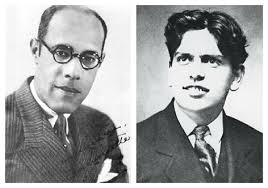 OSWALD DE ANDRADE
Principais obras - poesia:
1925: Pau-Brasil;
1942: Cântico dos Cânticos para Flauta e Violão;
1946: O Escaravelho de Ouro;
1947: O Cavalo Azul;
1947: Manhã;
1950: O Santeiro do Mangue;
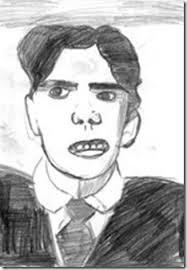 OSWALD DE ANDRADE
Principais obras – romance e teatro:
1922-1934: Os Condenados (trilogia);
1924: Memórias Sentimentais de João Miramar;
1933: Serafim Ponte Grande;
1943: Marco Zero I - A Revolução Melancólica;
1945: Marco Zero II – Chão;
1937: O Rei da Vela (peça de teatro);
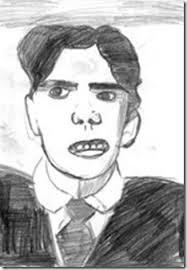 OSWALD DE ANDRADE
Características da obra:
Humor;
Ironia;
Nacionalismo crítico;
Valorização das nossas origens;
Valorização (crítica) do nosso passado histórico e cultural;
Retrato da natureza e das cores próprias do Brasil;
Retrato das contradições moderno-primitivas brasileiras;
Aprofundou e difundiu as inovações Modernistas.
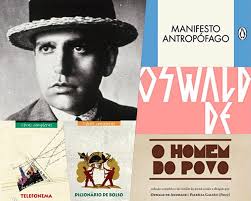 OSWALD DE ANDRADE
Erro de português

Quando o português chegoudebaixo duma bruta chuvavestiu o índioque pena!fosse uma manhã de solo índio tinha despido o português
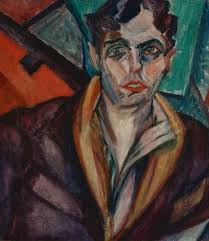 OSWALD DE ANDRADE
Relógio

As coisas sãoAs coisas vêmAs coisas vãoAs coisasVão e vêmNão em vãoAs horasVão e vêmNão em vão
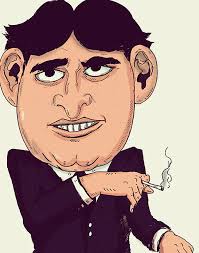 OSWALD DE ANDRADE
PronominaisDê-me um cigarroDiz a gramáticaDo professor e do alunoE do mulato sabidoMas o bom negro e o bom branco Da Nação BrasileiraDizem todos os diasDeixa disso camaradaMe dá um cigarro.
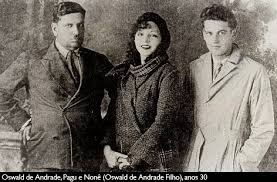 OSWALD DE ANDRADE
Vício na Fala

Para dizerem milho dizem mioPara melhor dizem mióPara pior pióPara telha dizem teiaPara telhado dizem teiadoE vão fazendo telhados
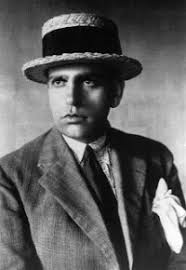 OSWALD DE ANDRADE
Vídeos usados na aula de Literatura:

Oswald de Andrade: https://www.youtube.com/watch?v=UKsr0MXAbLs

Manuel Bandeira: O Poeta do Castelo: https://www.youtube.com/watch?v=bJmboP4q53Y&t=366s